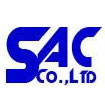 ㈱SACパーソナルセキュリティシステムご提案
VR時代のセキュリティ 手軽に周囲セキュリティを強化
VRがもつ危険性
現在流行りのVR（HTC VIVE、PS VR、Oculus Rift等）　使用中に、もしも泥棒が入ってきたら？
大音量のヘッドホン、没入した心、遮断された視界、気付く訳がありません！！
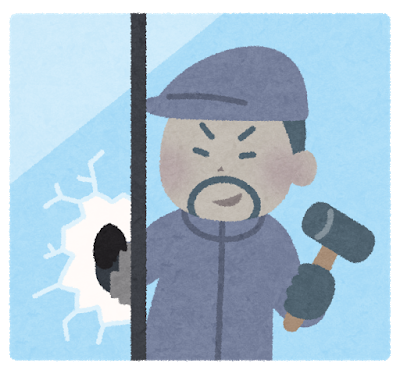 気が付かなければ恥ずかしいことも・・・
忍び寄る危険
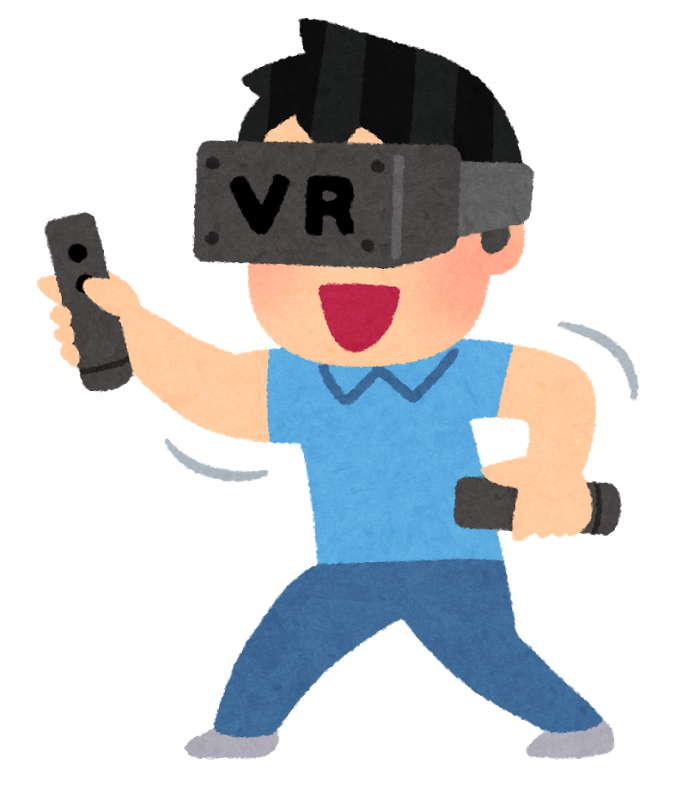 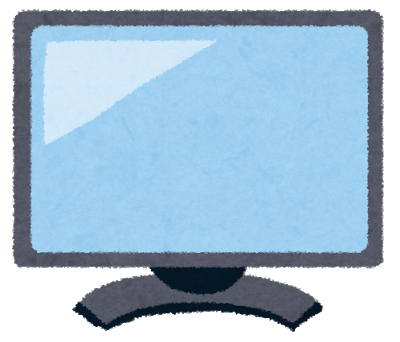 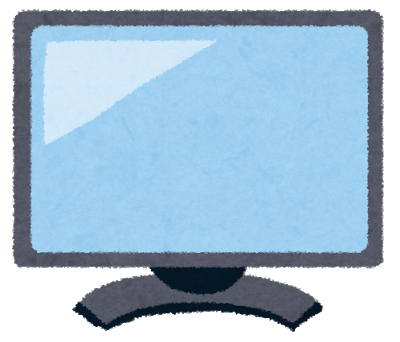 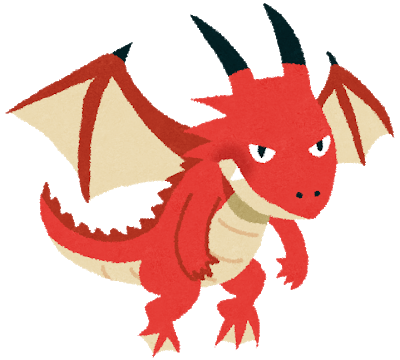 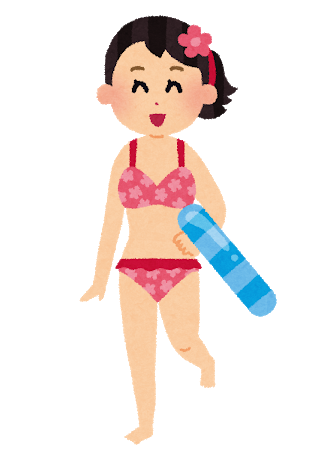 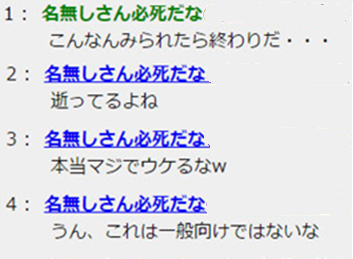 【VR】  購入しても、家族にその存在を知られないようにするにはどうすれば良いか？
>>1世間一般じゃ恥ずかしいゲームだってこと覚えてた方がいいよ
@VR　08-20 13:20:45　ほんとに気づかない。  twitter.com
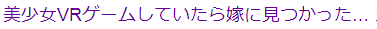 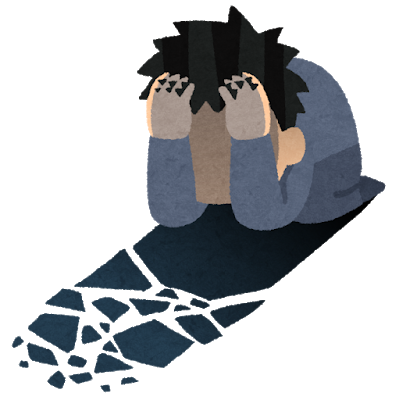 まとめサイト・twitterでも・・・
まとめサイト・twitterでも・・・
1：名無しさんVR＠おーぷん：2018/05/26嫁にVR●●●見られた死にたい......
【悲報】 VR中背後に
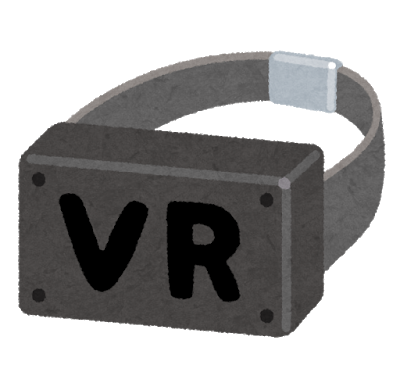 やってる最中に後ろに人おっても気づかんな……
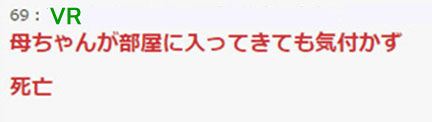 これさえあればもう安心！！
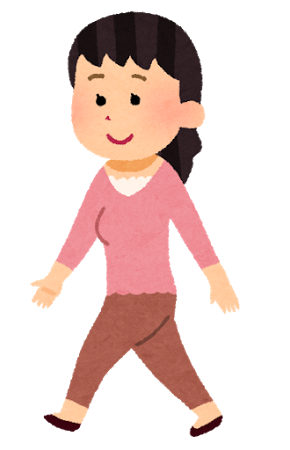 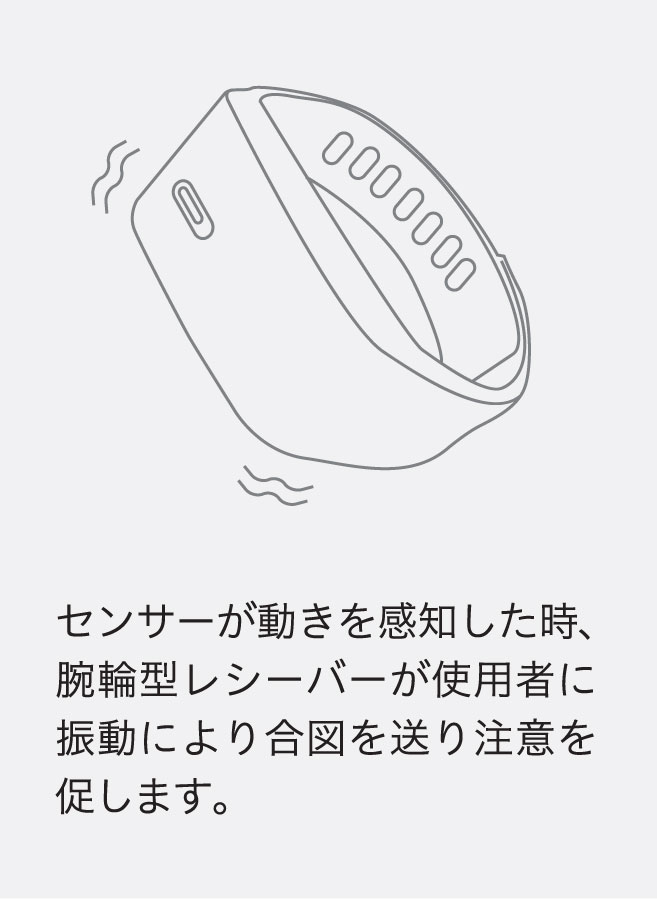 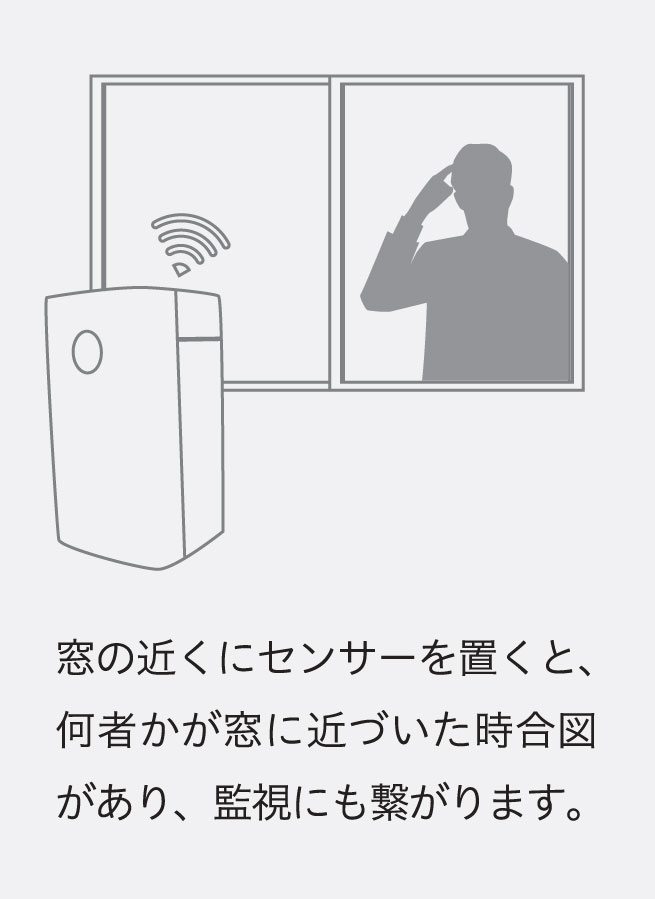 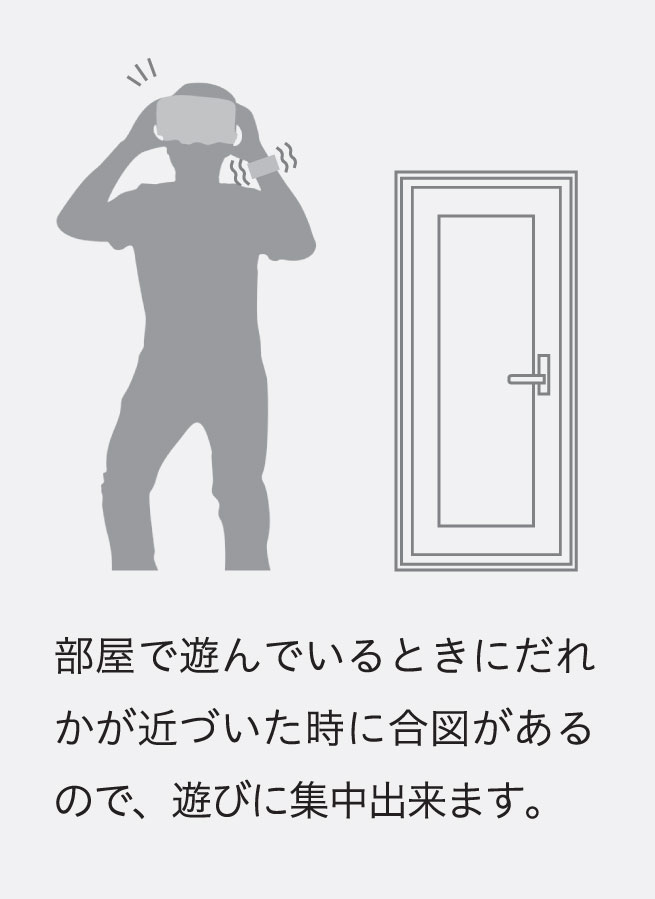 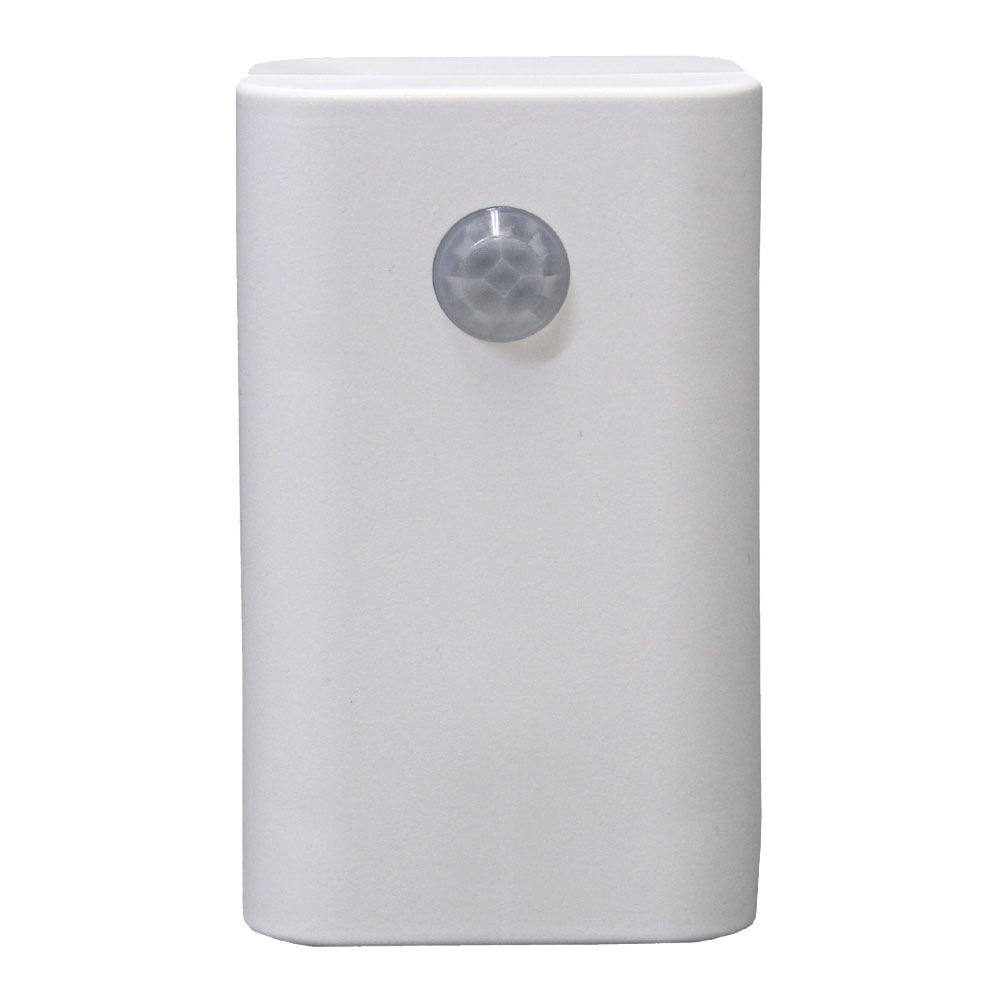 センサー範囲イメージ
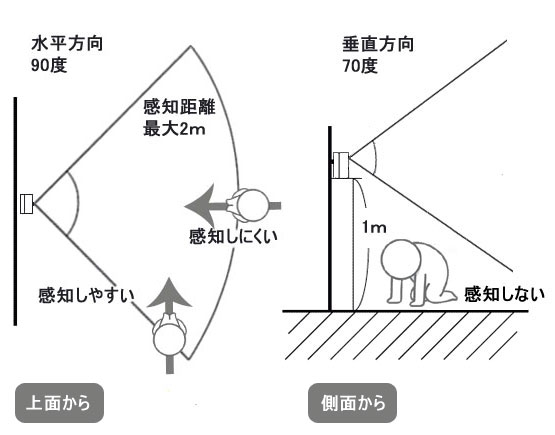 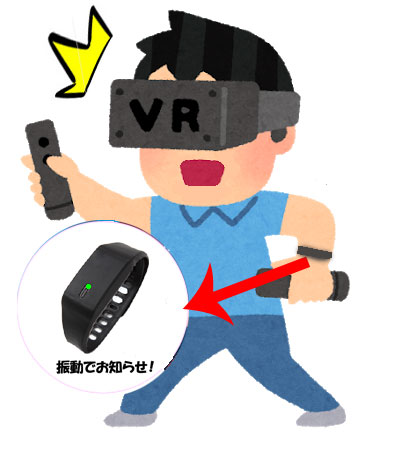 最大20m以内
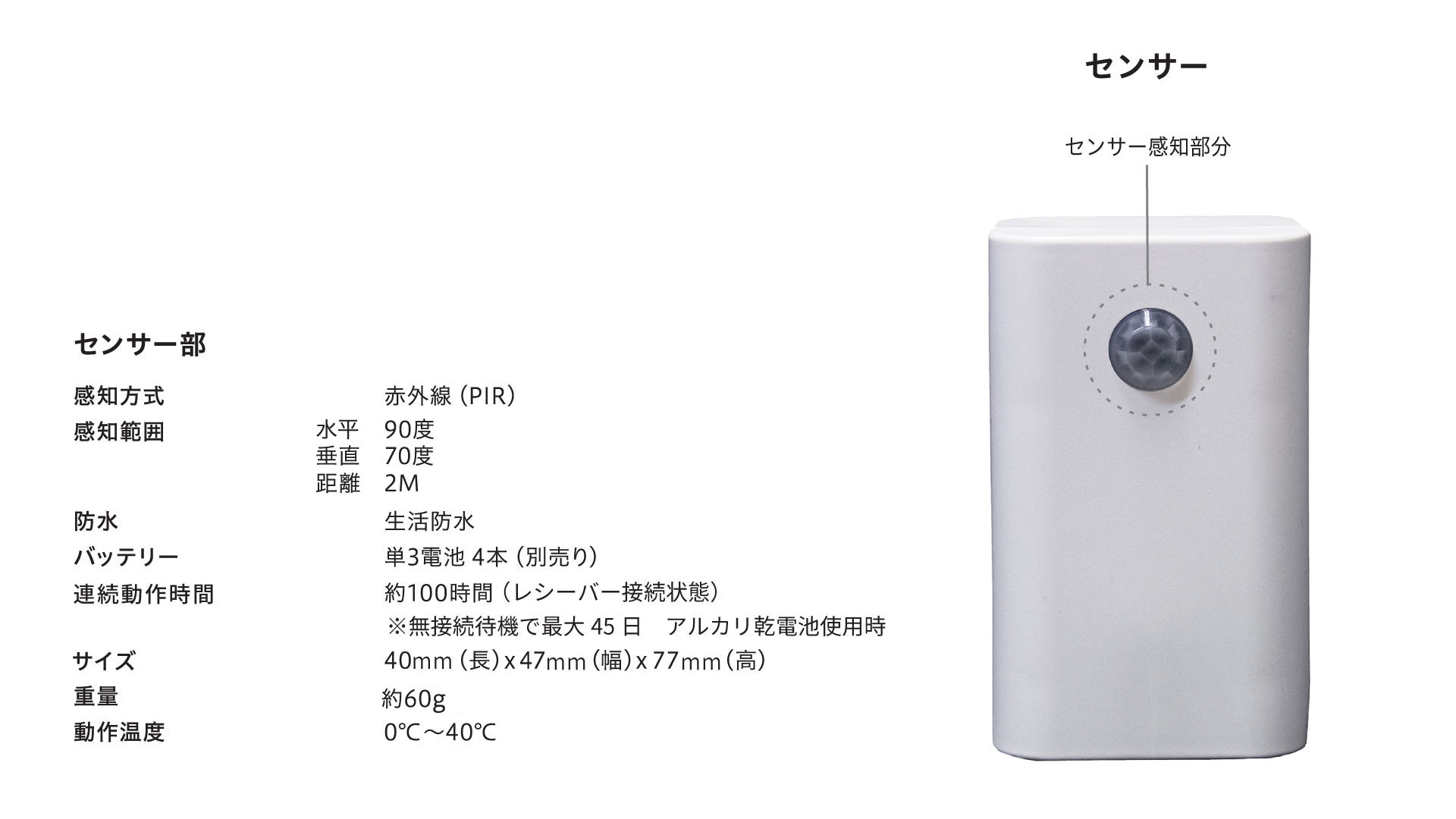 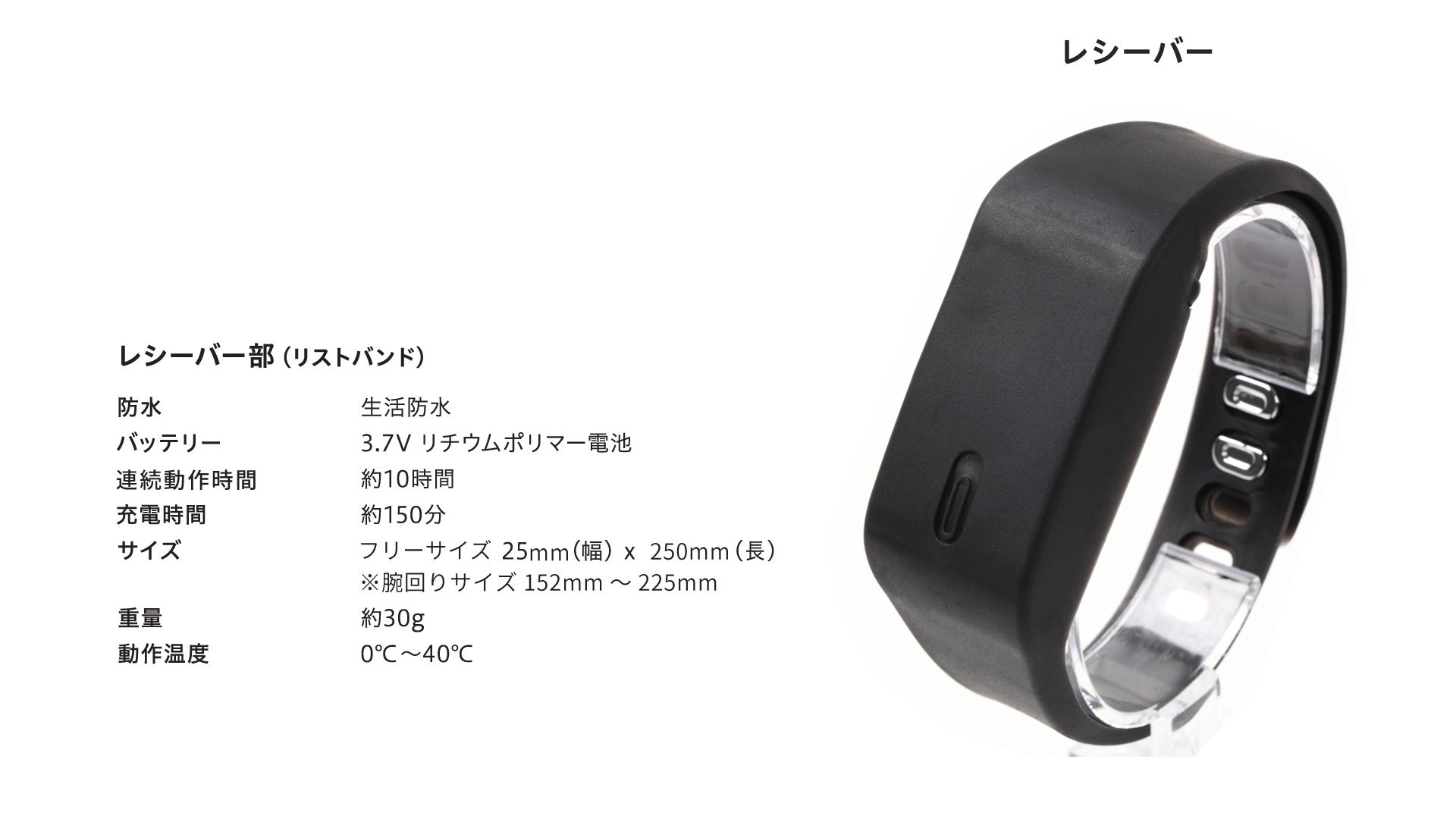 初回生産モデル数量限定特典　セキュリティシール
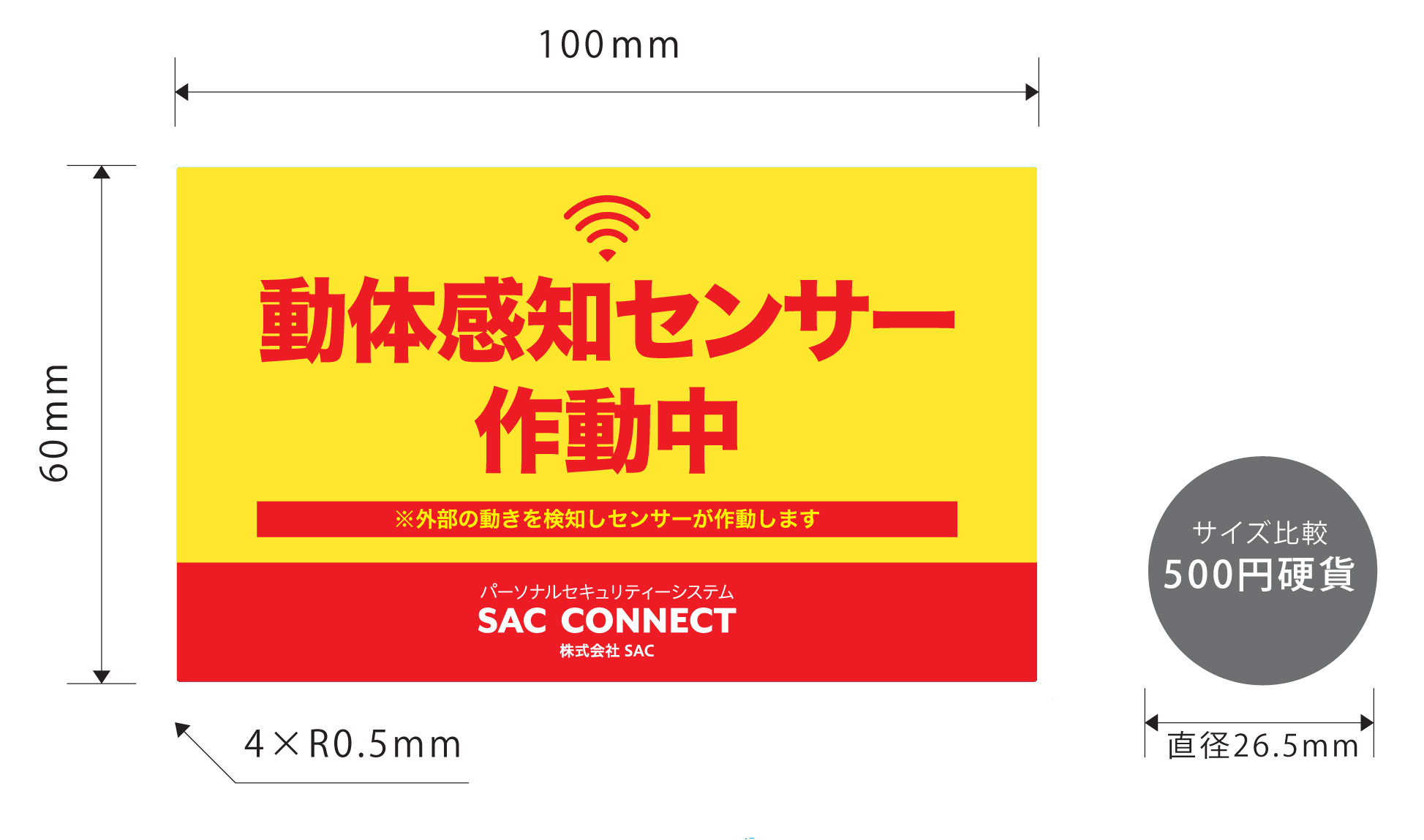 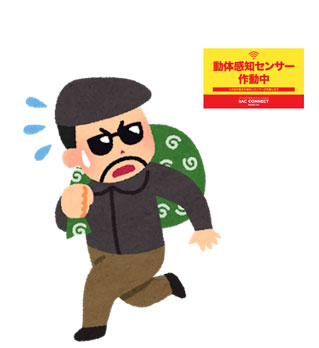 製品仕様
レシーバー部（リストバンド）
センサー部
その他